Seminár z programovania
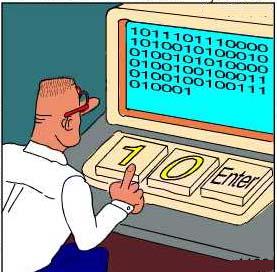 Programovací jazyk: Python
2 hodiny do týždňa pre maturitné ročníky
Cieľ: Príprava na maturitnú skúšku 
	         a štúdium na vysokej škole so zameraním na IT
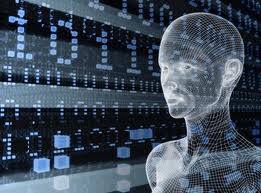 SEM
Seminár z matematiky  v slovenskom jazyku
príprava z algebry, analýzy a geometrie na externú písomnú časť               a internú ústnu časť MS z matematiky (jej úspešné absolvovanie je akceptované v prijímacom konaní na niektoré VŠ ako náhrada prijímacej skúšky)
príprava na SCIO testy - testy všeobecných študijných predpokladov (obsahujú úlohy z logiky,  fyzikálno-matematické problémy, postupnosti, kombinatoriku, štatistiku, pravdepodobnosť a pod.)
príprava na prijímacie skúšky z matematiky nielen na slovenské, ale aj zahraničné VŠ
rozvoj kritického myslenia, logiky, riešenie problémov spojených              s číslami,  deduktívneho a induktívneho uvažovania, kvantitatívne skúmanie zmien, závislostí veličín od iných veličín, skúmanie vlastností    a vzťahov geometrických utvarov v Euklidovskom priestore, zobrazovanie priestorových útvarov do roviny, riešenie geometrických problémov algebraickými  a analytickými prostriedkami
Náplň   SEM:
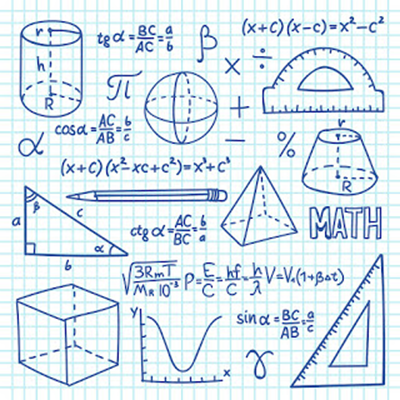 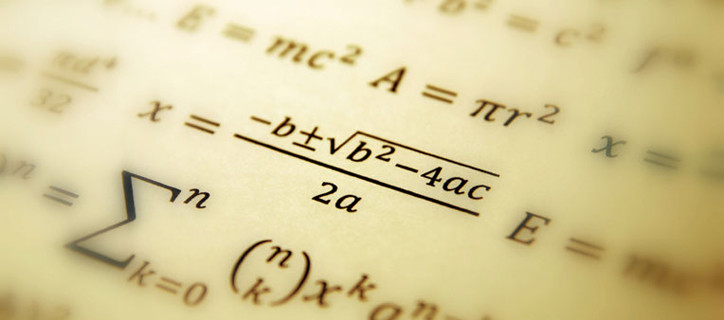 Časová dotácia:
2 hod. / týždeň
IVA4 , VA5, VB5, oktáva
Cieľová skupina:
SMA - Seminár z matematiky v anglickom jazyku
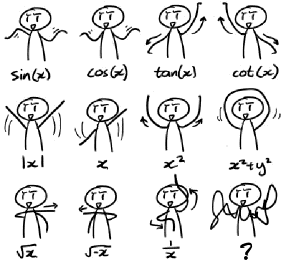 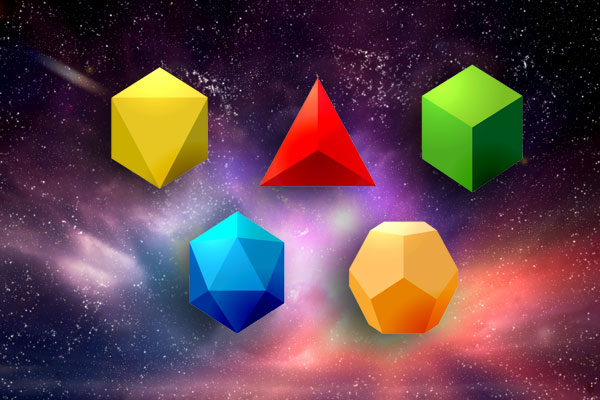 RMA - Rozširujúca matematika
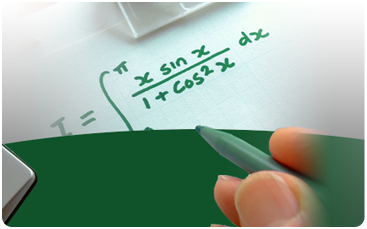 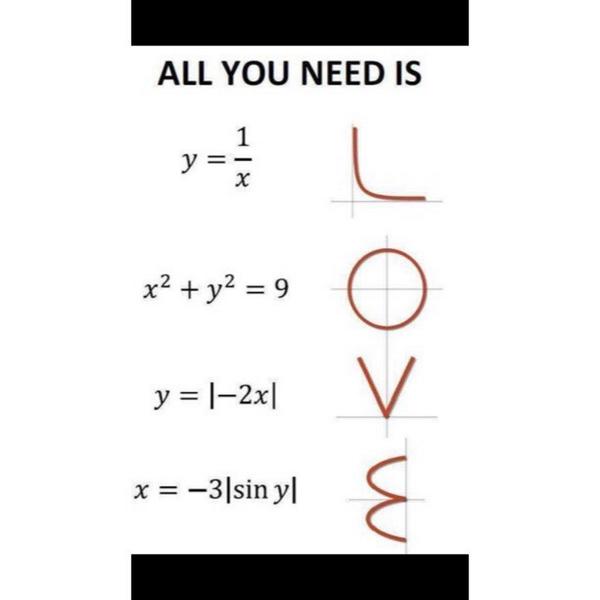 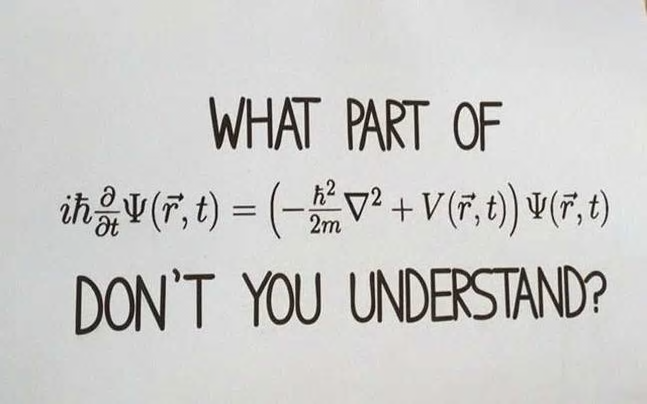 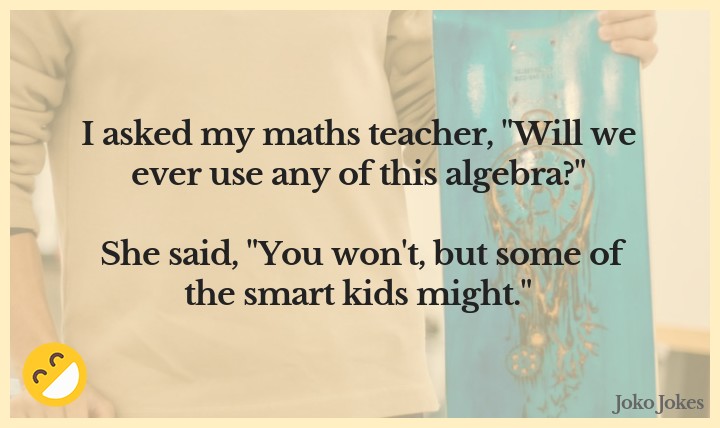